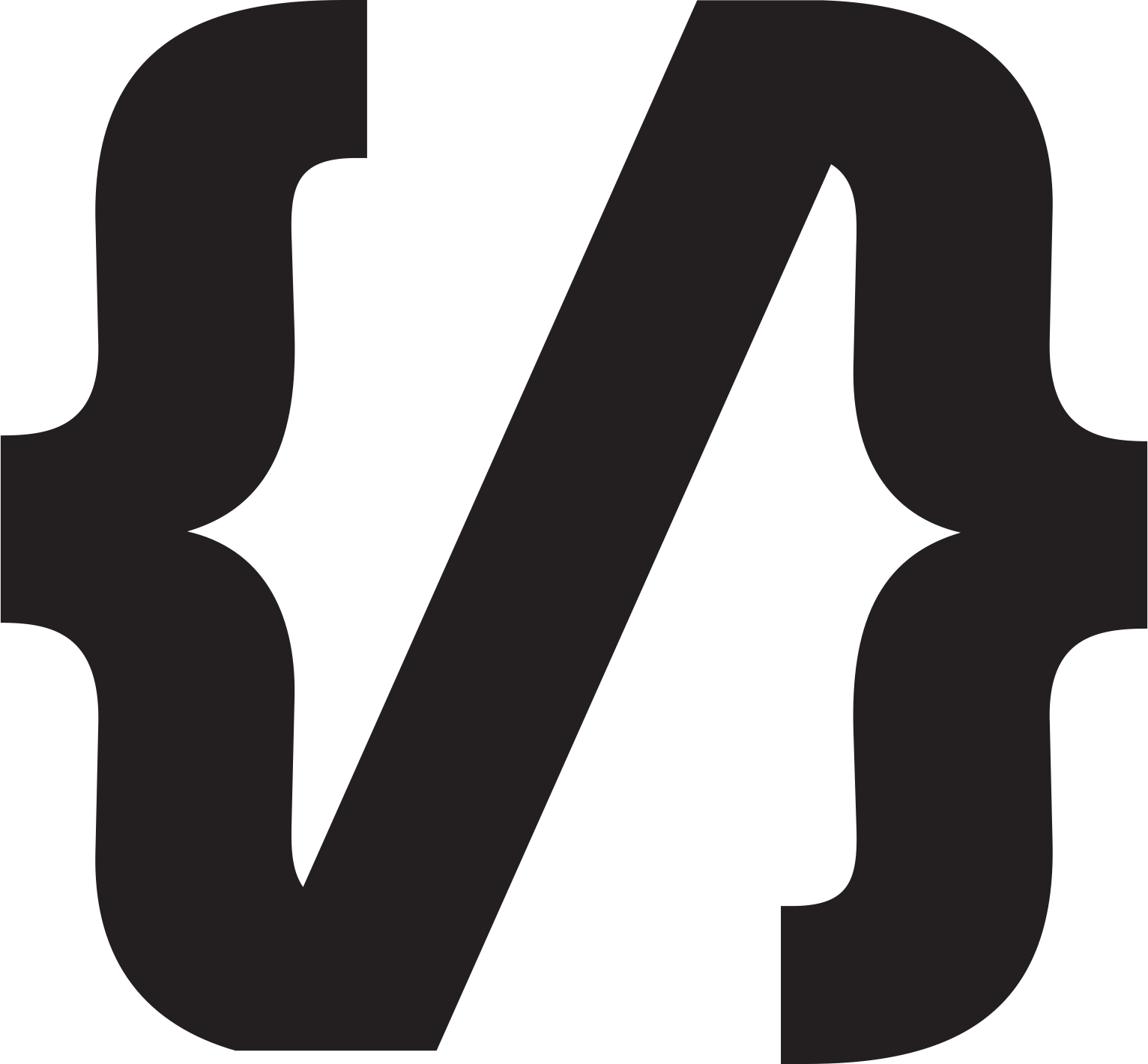 香港編程學會
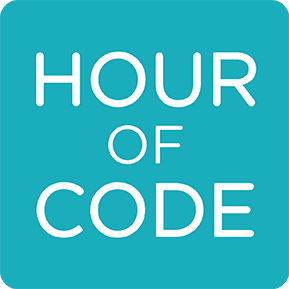 Java第17堂
Peter
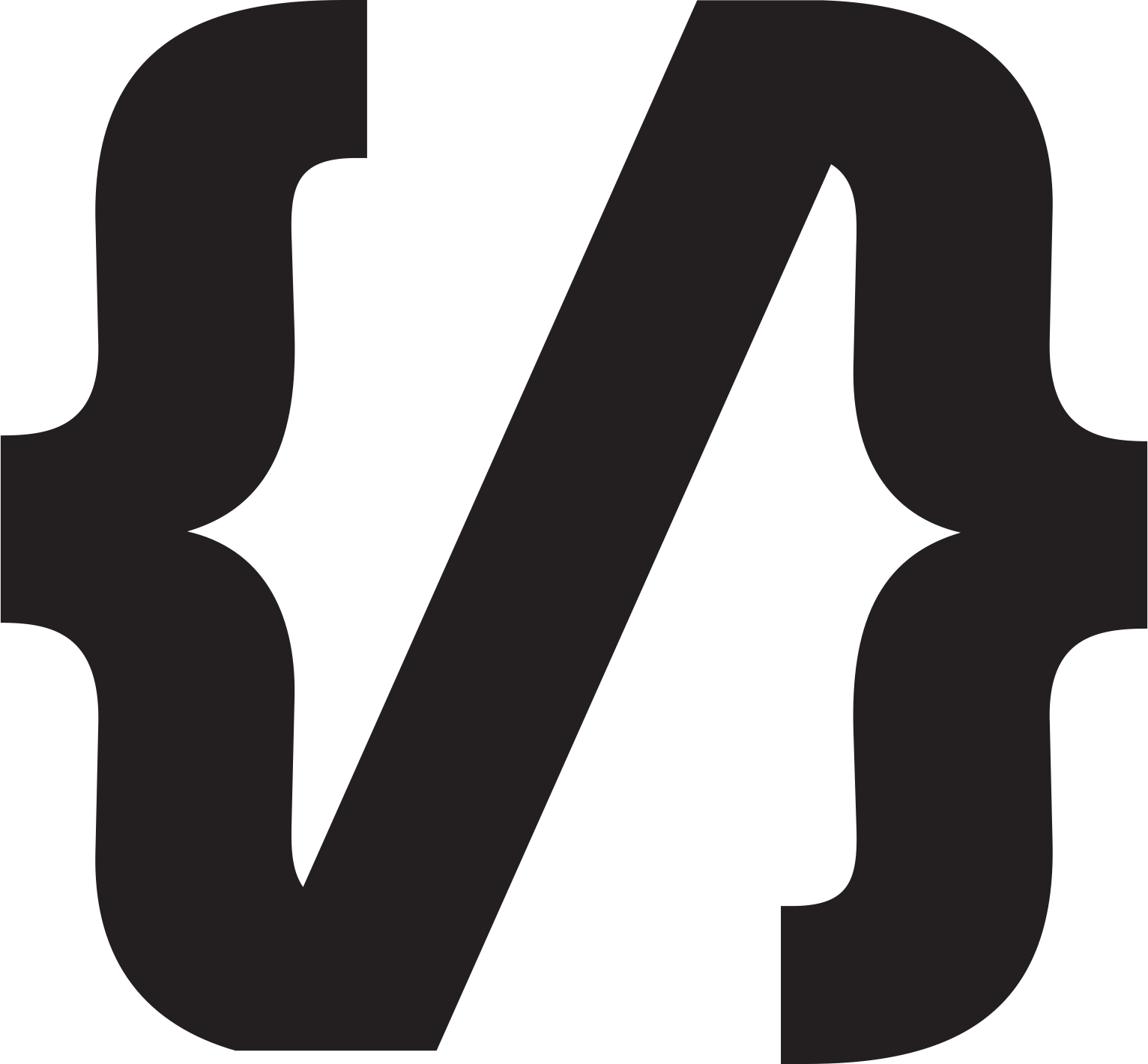 香港編程學會
Agenda
Object Oriented Design in Swing
JTable
In tradition, such as visual basic
table.set(0, 0, “Peter”)
table.set(0, 1, “hkps”)
table.setColor(0, 0, red)
Table Model
TableModel
JTable
Swing
Engine
Your class
object
Data
Interface
TableModel
JTable
Swing
Engine
object
Your class
function1
function1
function2
function3
function2
Data
function3
Data
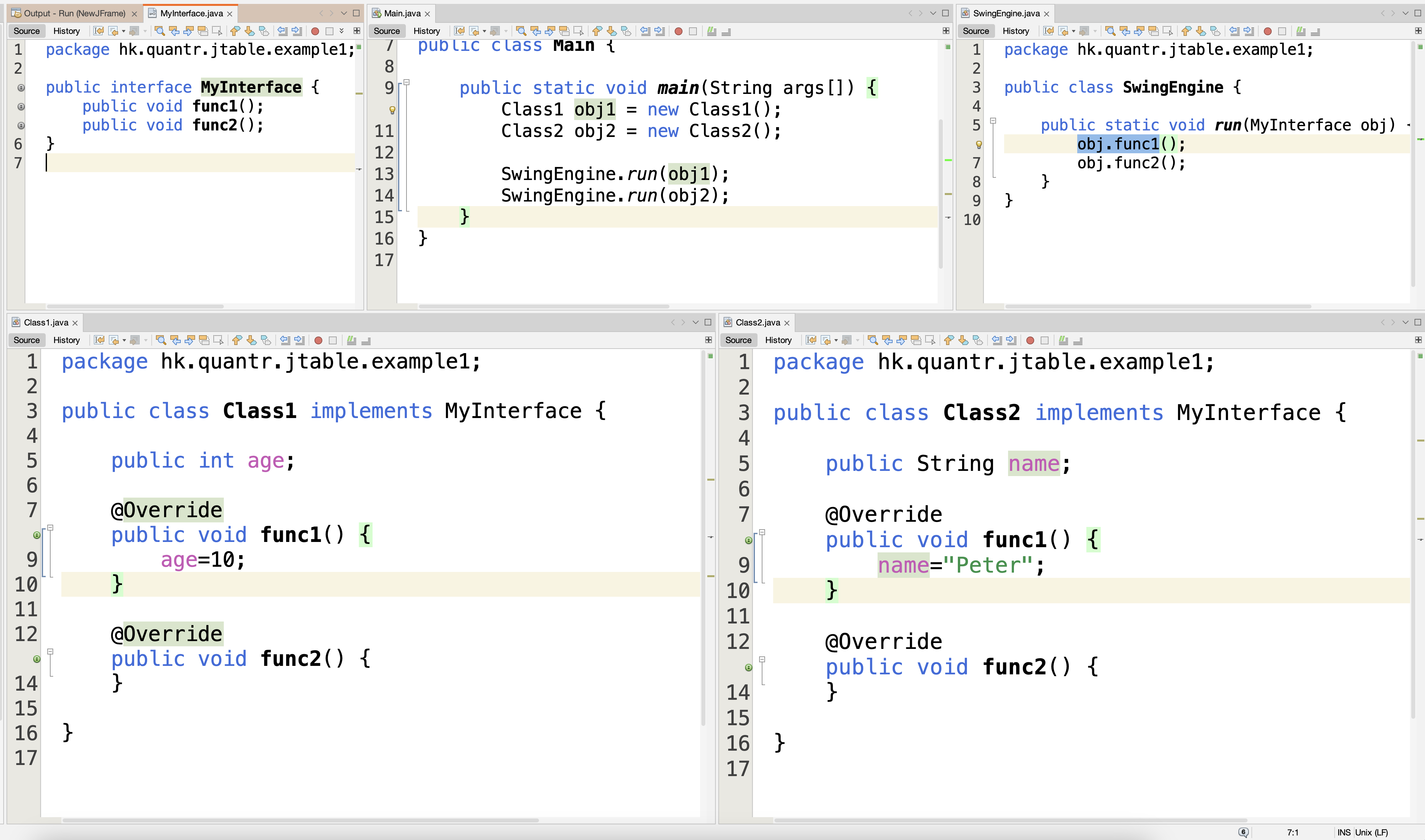 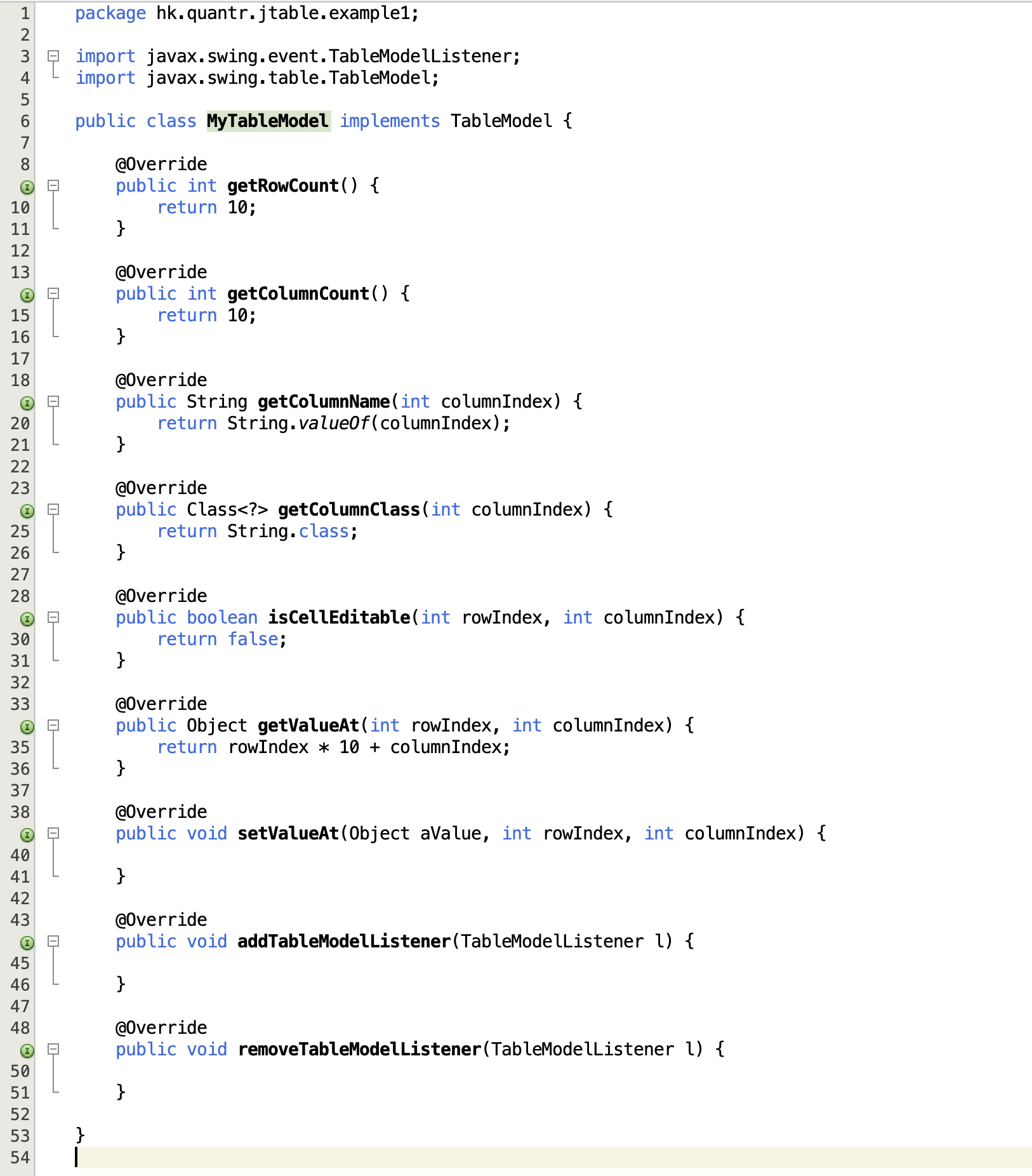 Interface
JFrame
TableModel
JTable
JButton
Swing
Engine
actionListener
object
Your class
function1
function1
function2
function3
function2
Data
function3
Data
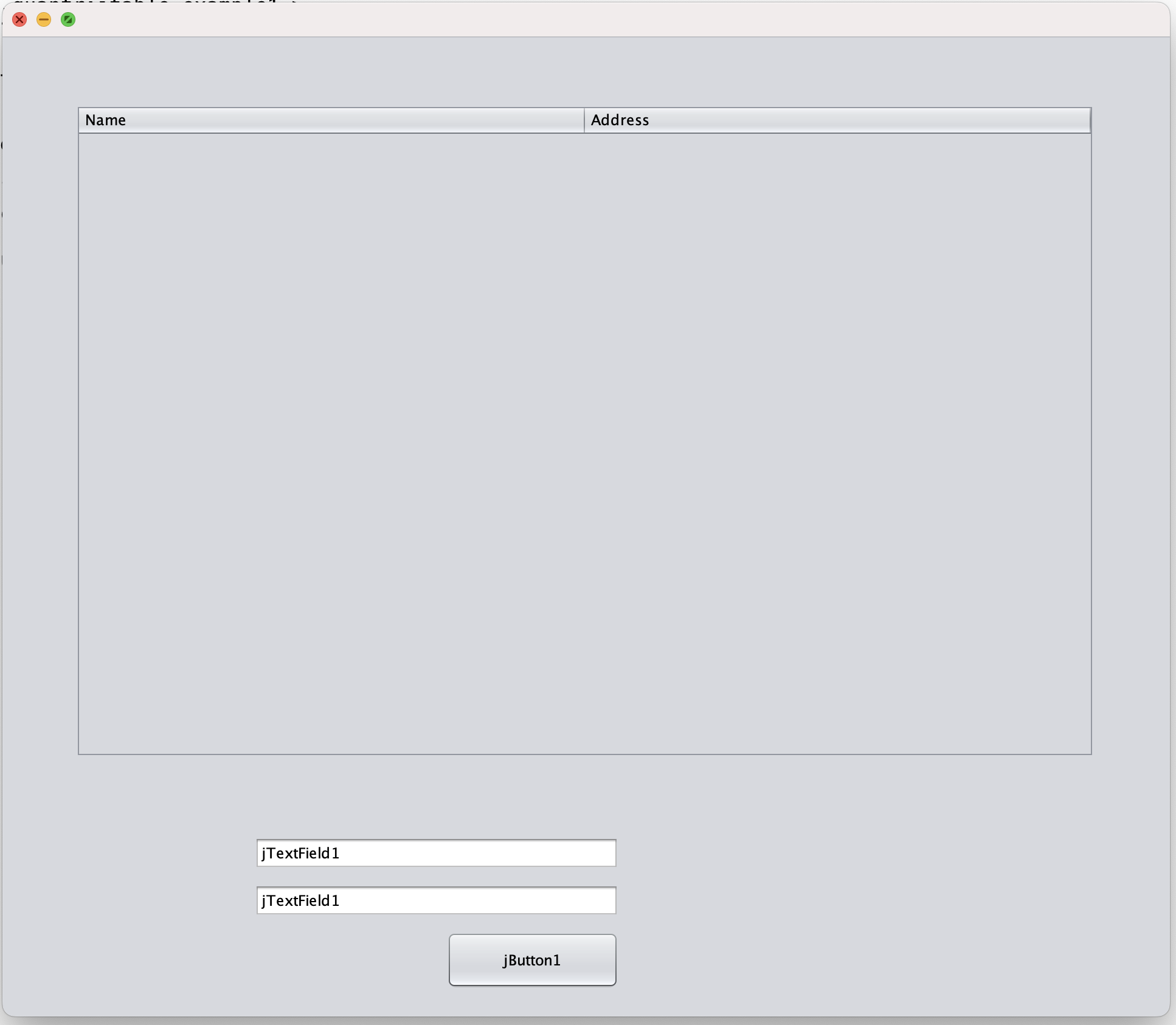 XStream
XML
Serialization
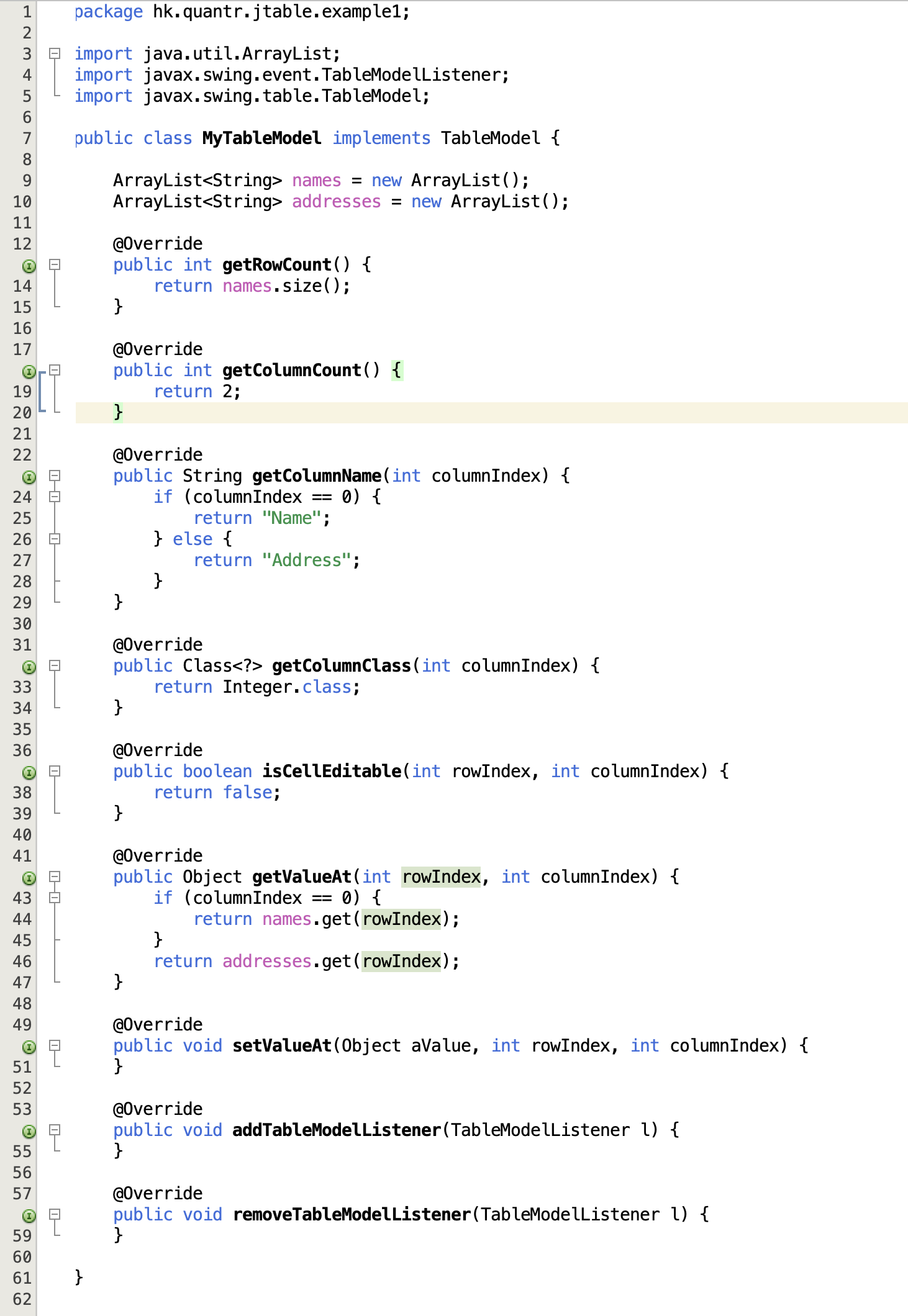 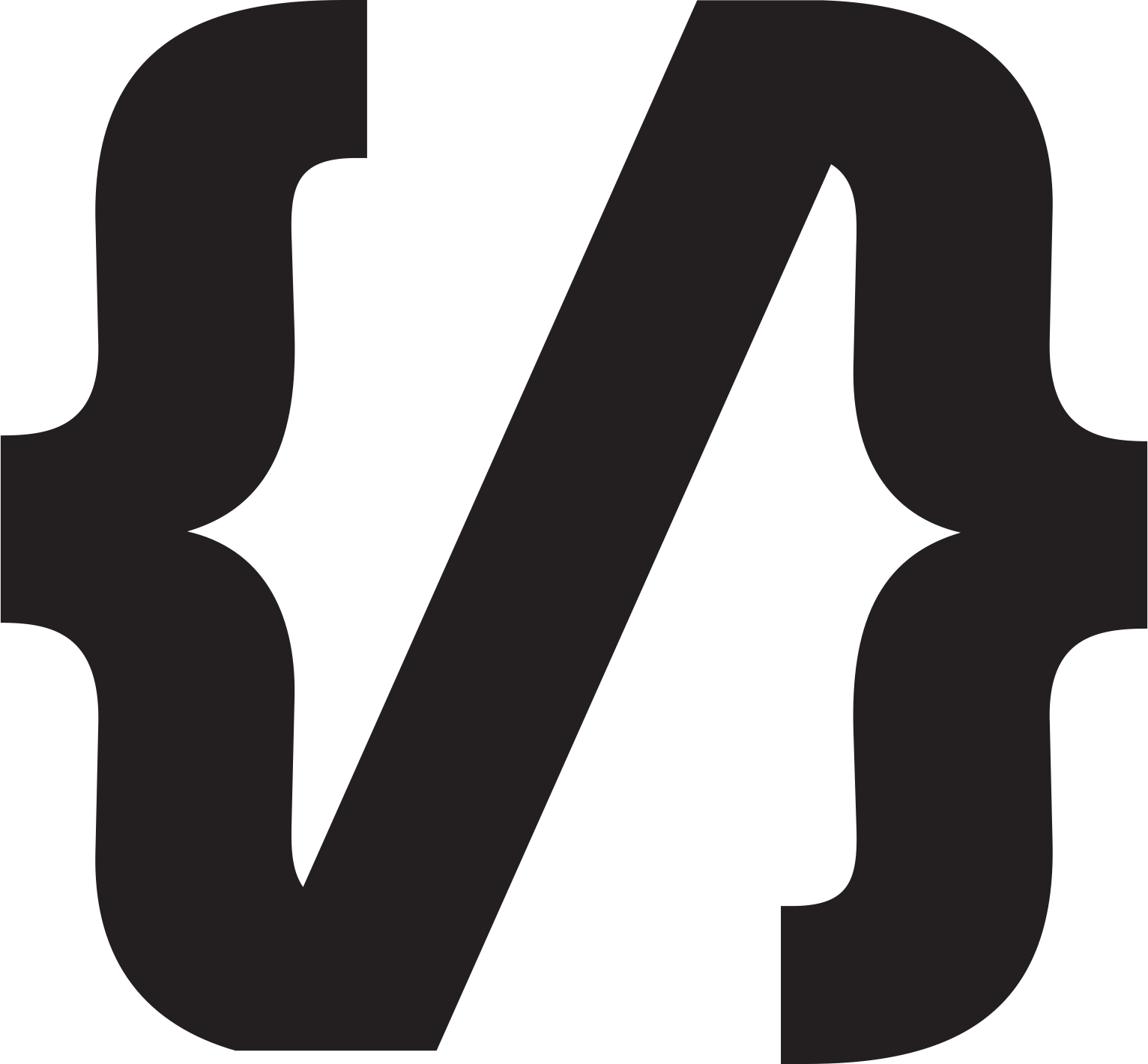 香港編程學會
Thank you
Peter
96554595